Vocabulary Level G
Unit 4
Atrophy
Connotation:  Negative
Etymology: Greek, equivalent to átroph (os); a not, troph fed
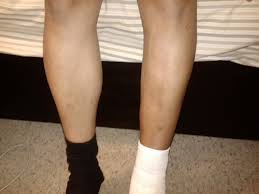 Bastion
Connotation: Positive
Etymology:  Upper Italian bastí, from bastille, fortress
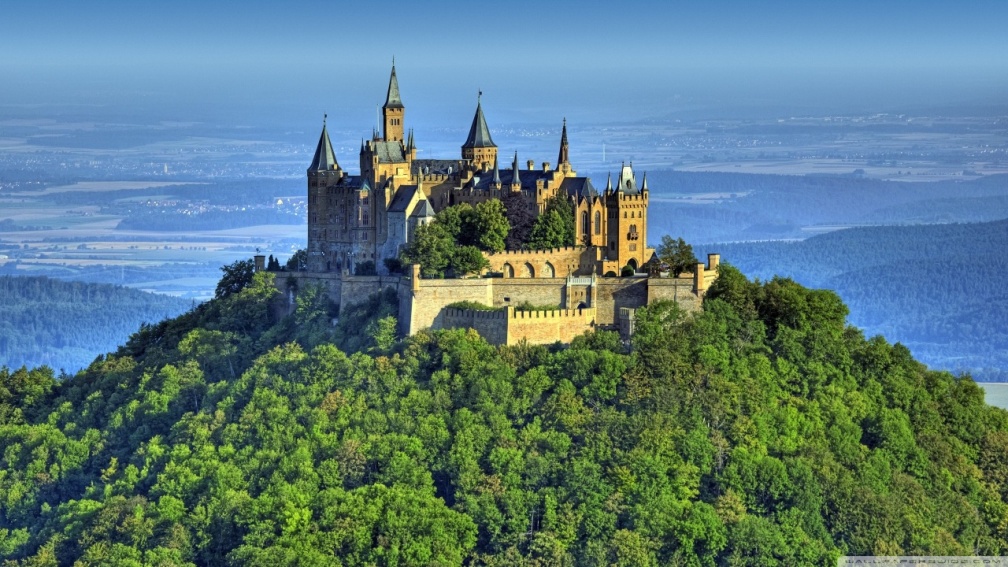 Concord
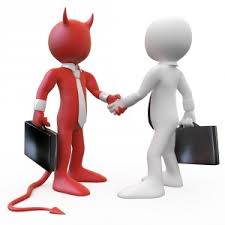 Connotation: positive
Etymology: Latin Concordia
con- with, join with; -cord heart
Consummate
Connotation: Positive 
Etymology: Middle English consummat fulfilled, from Latin consummatus, past participle of consummare to sum up, finish, 
Word Structure: from com- + summa sum
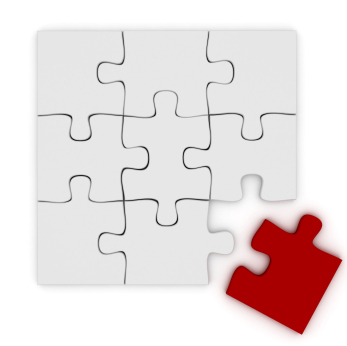 Disarray
Connotation: Negative
Etymology:  Middle English  dis- "lack of" + array “to prepare”
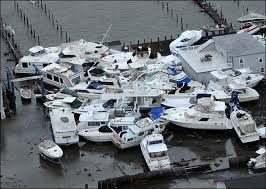 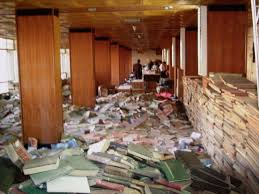 Frenetic
Connotation: Negative
Etymology:  Greek phrenētikos, from            phrenitis insanity, from phrēn mind
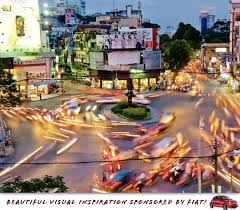 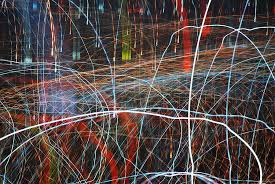 Exigency
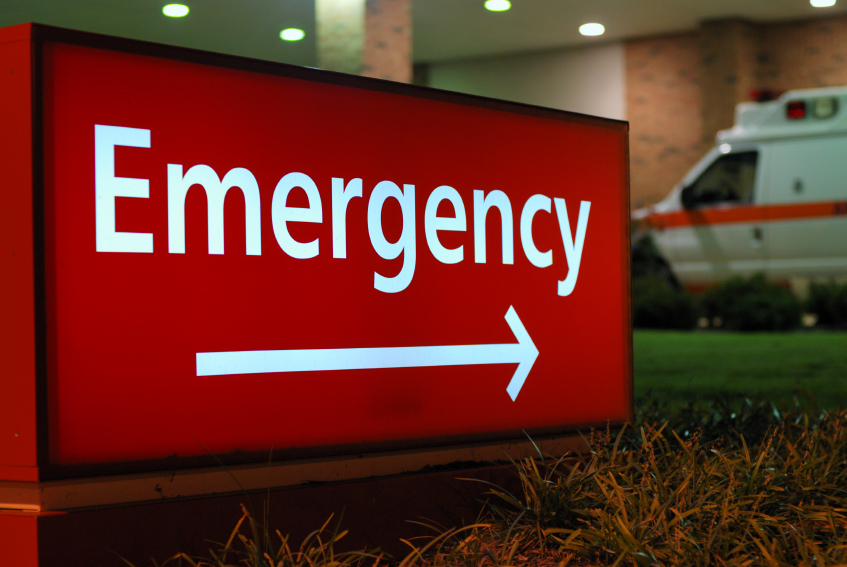 Connotation: Neutral

Etymology:  exigere "to demand, require; drive out"(see exact )

Word Structure: Ex meaning out of, away from, lacking, former ; -ence, -ency meaning action or process, quality or state
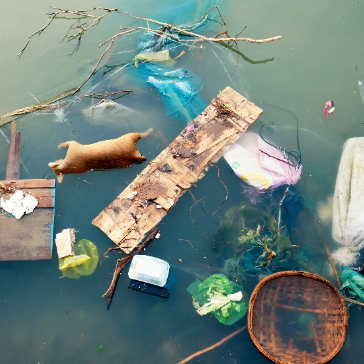 Flotsam
Connotation: Neutral 
Etymology:  Anglo-French floteson, derivative of floter to float
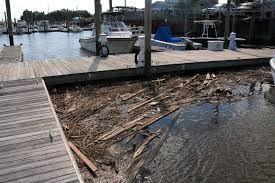 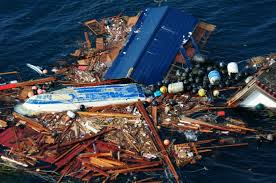 Glean
Connotation- Neutral

Etymology- 14c., from O.Fr. glener, from L.L. glennare "make a collection," from Gaulish glinn "he collects, gathers," Celt. glan "clean, pure"). Figurative sense was earlier in English than the literal one of "gather grain left by the reapers" (late 14c.).
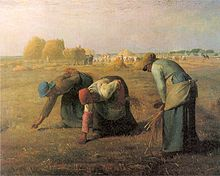 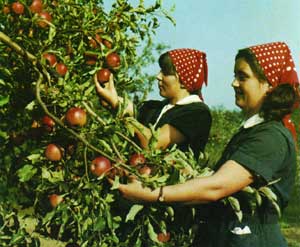 Grouse
Connotation- Negative
Etymology-1531, grows (pl., used collectively), of unknown origin, possibly from Latin or Welsh. "complain," 1887, British Army slang (first recorded by Kipling), of uncertain origin but perhaps from Norman Fr. dial. groucer, from O.Fr. groucier "to murmur, grumble," of imitative origin (cf. Gk. gru "a grunt," gruzein "to grumble").
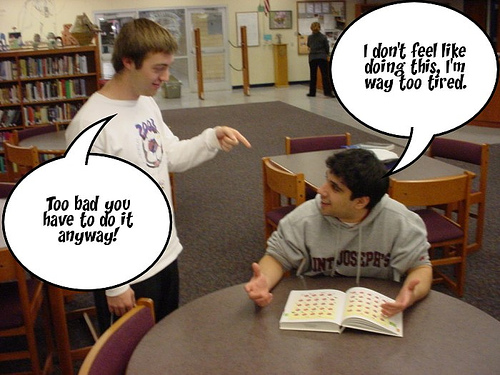 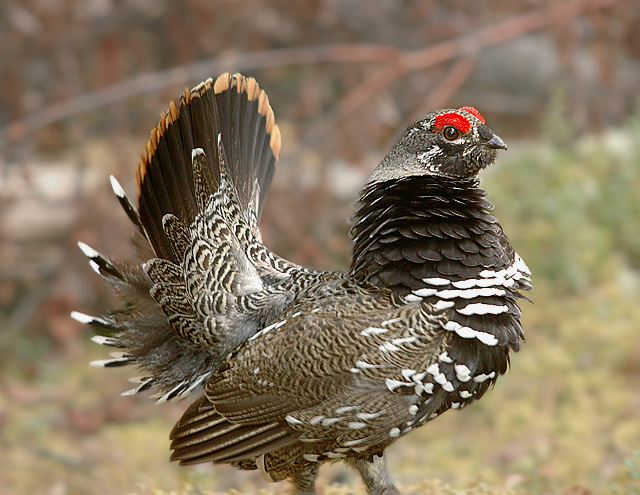 Incarcerate
Connotation: Negative
Etymology: Latin incarcerātus past participle of incarcerāre to imprison, equivalent to in- +carcer prison
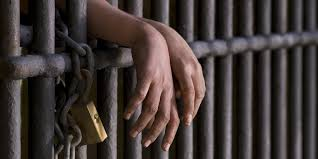 Incumbent
Connotation: neutral 
Etymology: Latin incumbere to lie or lean upon, from in- ‘upon’ + a verb related to cubare ‘lie.’
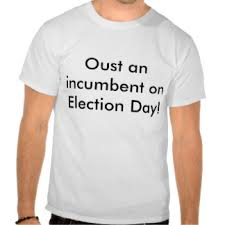 Jocular
Connotation: positive 
Etymology: Latin joculāris, equivalent to jocul (us) little joke
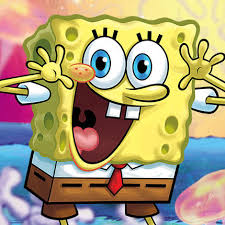 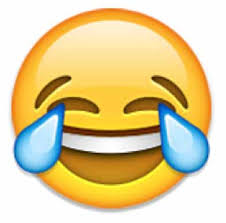 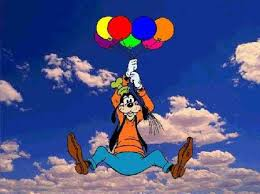 Ludicrous
Connotation: Negative
Etymology: Latin lūdicrus done in sport, from lūdus game; related to lūdere to play
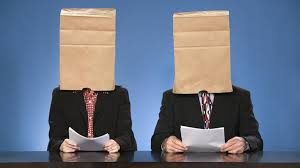 Mordant
Connotation: negative 
Etymology: Latin mordere "to bite, bite into; nip, sting"
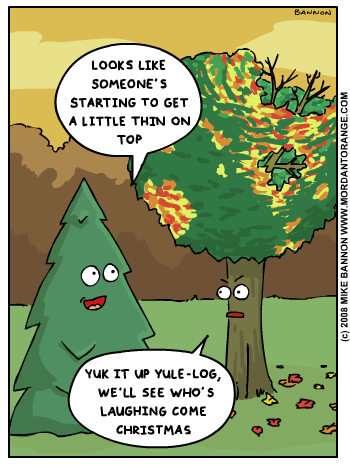 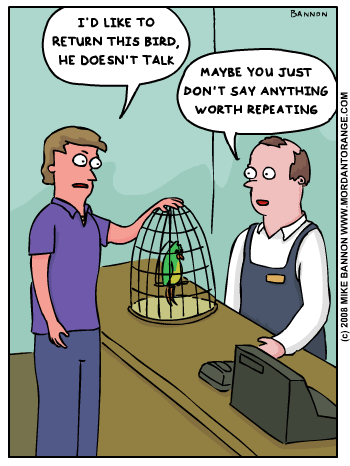 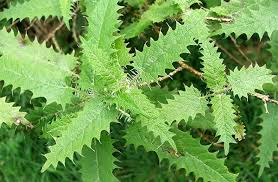 Nettle
Connotation: Negative
Etymology: stinging plant, Old English netele; "to beat with nettles," from nettle. Figurative sense of "irritate, provoke" is from 1560s
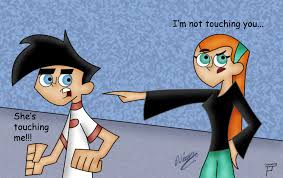 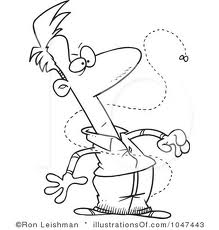 Pecuniary
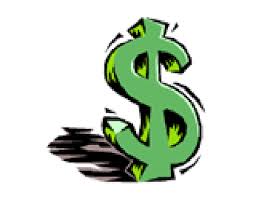 Connotation: neutral
Etymology: Latin pecūniārius, derivative of pecūnia property, money
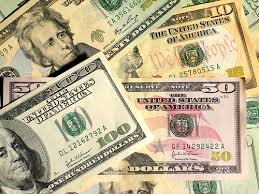 Pusillanimous
Connotation: Negative
Etymology:  Latin pusillanimis petty-spirited,equivalent to Latin pusill (us) very small, petty + -anim(is) -spirited, -minded ( anim (us) spirit
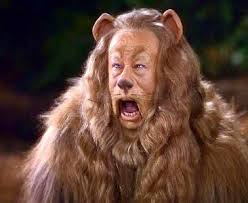 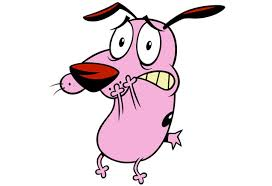 Recumbent
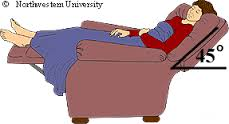 Connotation: Neutral
Etymology: Latin  recumbere to lie back, equivalent to re- + cumb-, akin to cubāre to lie down
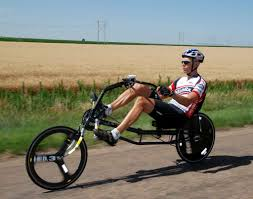 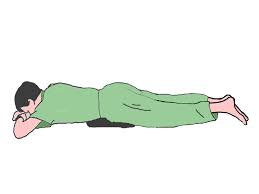 Stratagem
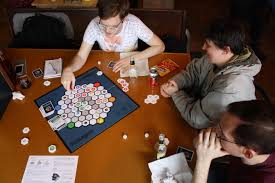 Connotation: Neutral
Etymology: Greek stratēgos a general, from stratos an army + agein to lead
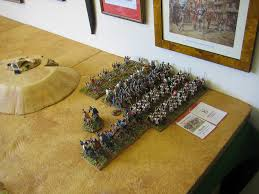 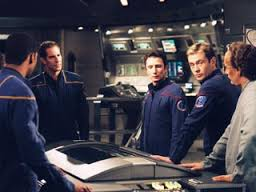